D-Amp Heat Sink construction
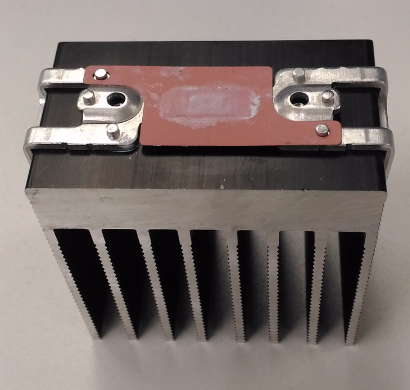 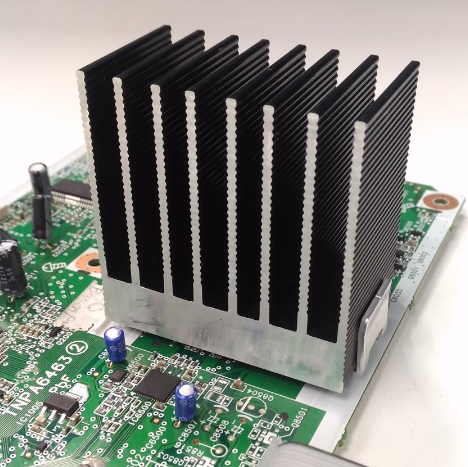 Sit on the PCB
For additional 
support
Silicone grease applied between Heat Sink <–>Heat Sink Bracket, and Insulator Sheet<–> IC.
Heat Sink
Heat Sink Bracket
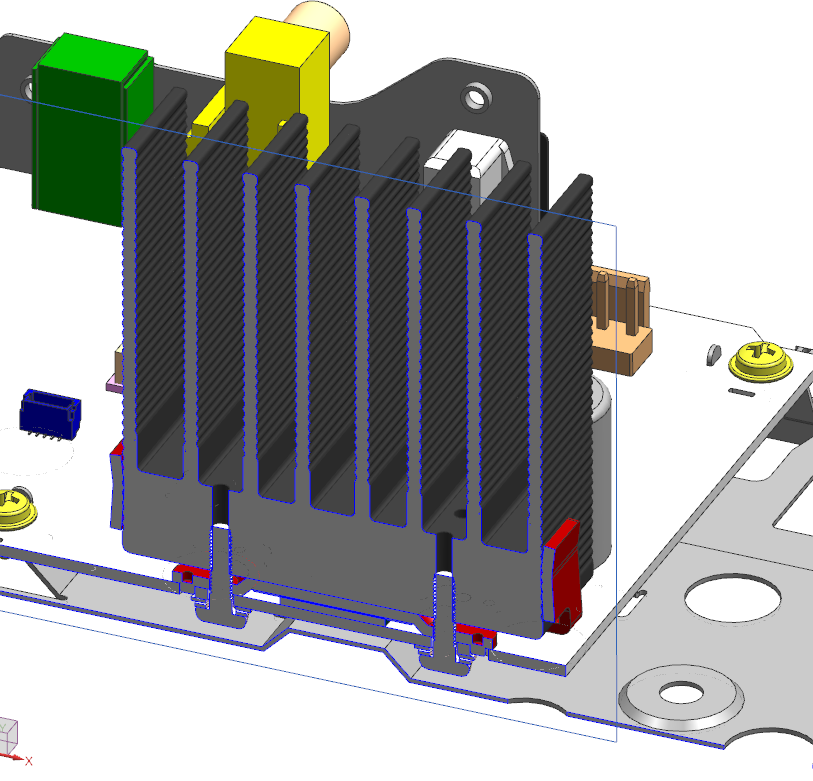 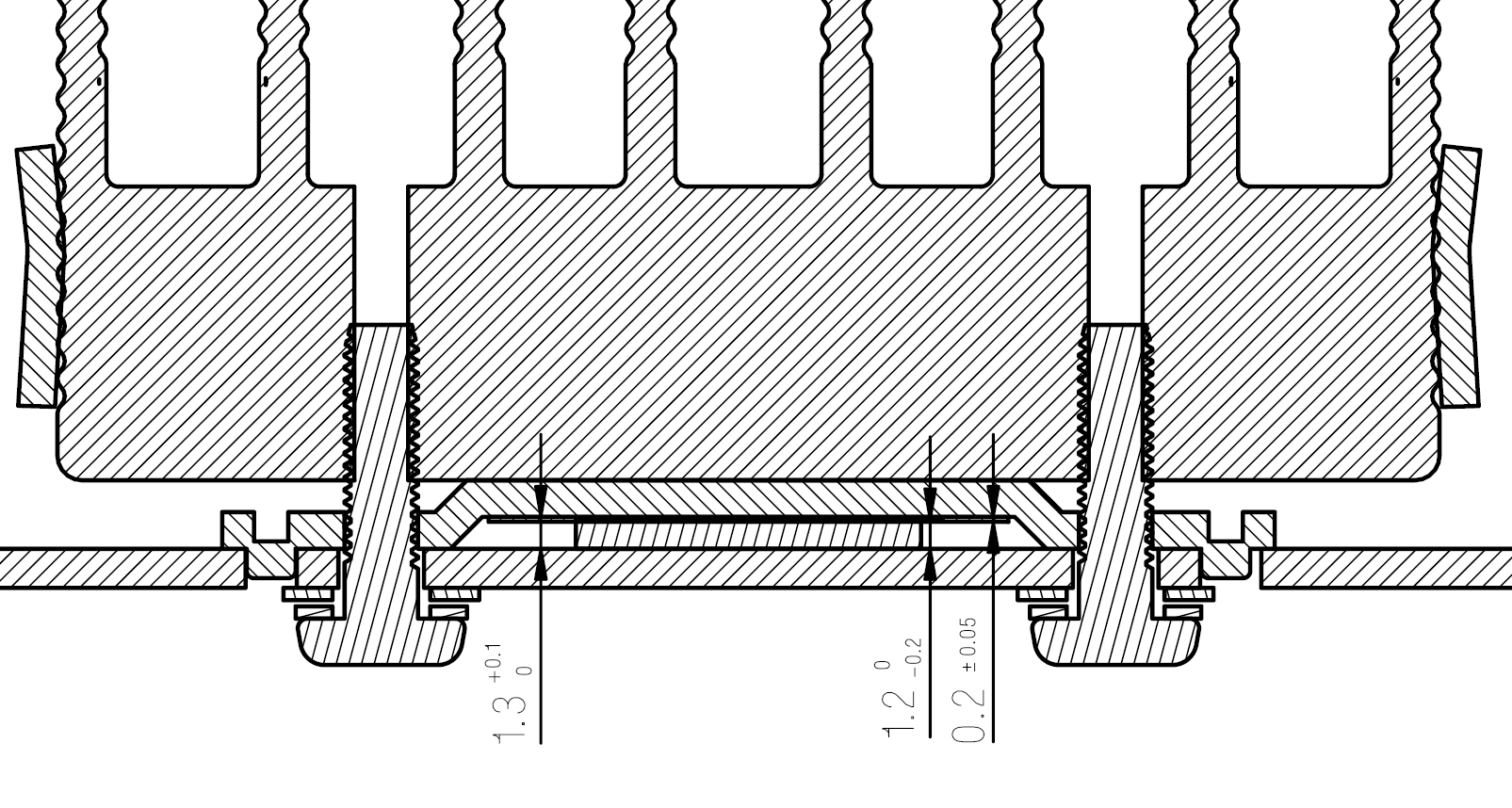 PCB
IC
Insulator
Insulator sheet
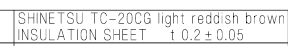 Part number Shinetsu TC-20CG
Datasheet:
https://www.silicone.jp/catalog/pdf/tc_j.pdf
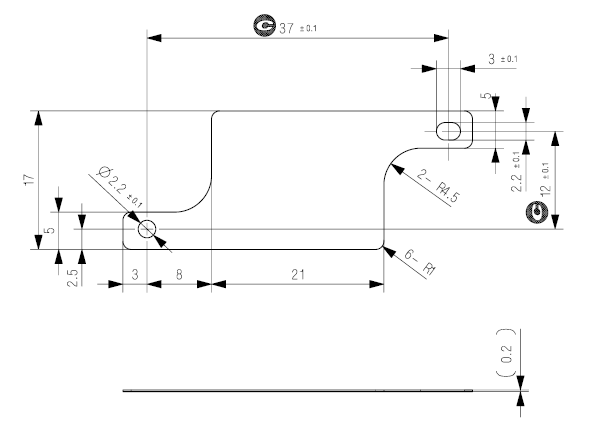 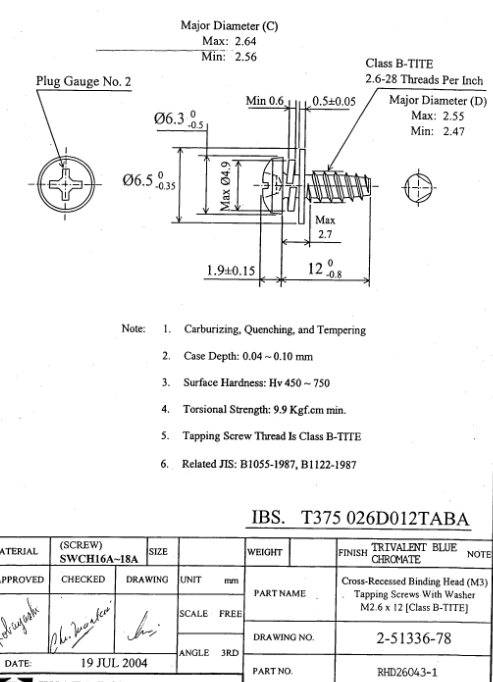 Screw